Moc jest w nas !
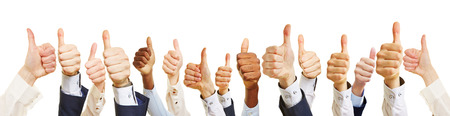 Uwierz w siebie i zadbaj o siebie !
Równowaga psychiczna we współczesnym świecie
Warmińsko-Mazurski Tydzień Kariery 17-23 października 2022r.
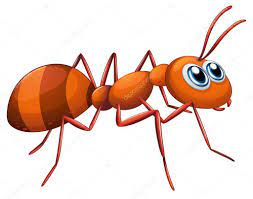 Kim jesteś?
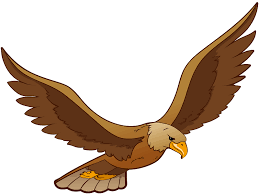 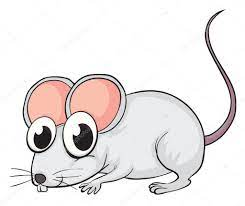 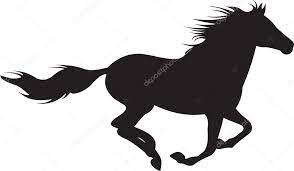 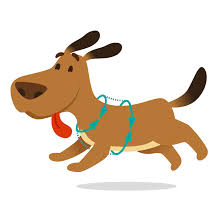 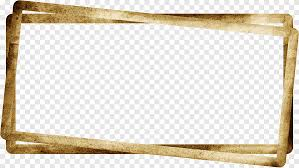 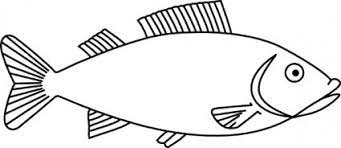 a Ty ?
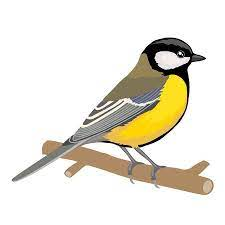 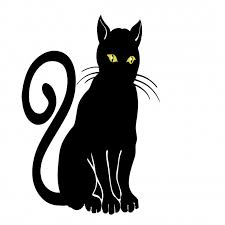 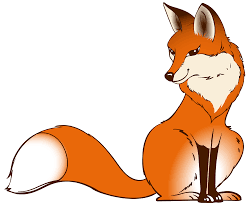 1. Bądź sobą!
Bądź sobą!..
Od małego słyszymy: „Powinieneś lepiej się uczyć”, „Nie powinnaś się tak przejmować”, „Powinieneś się bardziej starać”, „Powinnaś iść na studia”, „Powinieneś zostać lekarzem, jak Twój ojciec i dziadek” itp.

Bycie sobą? – czyli KIM? Kim jestem? – co naprawdę jest dla mnie w życiu ważne? Co daje mi radość? Nie muszę udawać kogoś innego niż jestem. 

Bycie sobą wydaje się prostym zadaniem. Jednak dla większości ludzi okazuje się niezwykle trudne. W końcu w codziennym życiu ogranicza nas wiele rzeczy, w tym społeczne i kulturowe konwenanse.
Bądź sobą!..
Poznaj siebie:
Co jest dla Ciebie ważne? (ukończenie szkoły?, zdobycie pracy, która pozwoli realizować Twoje pasje i rozwijać Cię?, podróżowanie po świecie?, pomaganie ludziom?, ratowanie zwierząt? itp.)
Jakie masz uzdolnienia?
Co lubisz robić w wolnym czasie?
Czy jesteś bardziej jak orzeł czy bardziej jak lis?
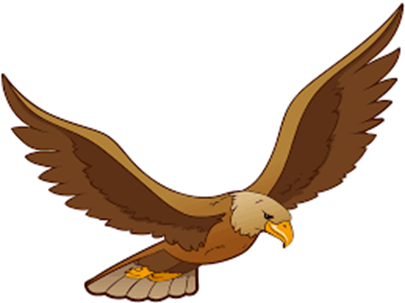 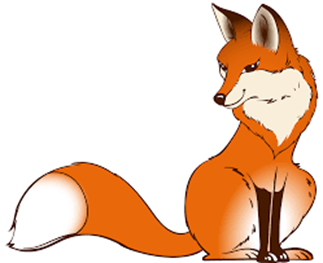 PAMIĘTAJ:
 nie musisz być ani orłem, ani lisem.
 Bądź sobą, bądź świadomy tego, co lubisz robić, jakie masz zainteresowania czy uzdolnienia. 
W byciu świadomym swoich mocnych i słabych stron
 i akceptacji siebie jest największa siła.
Gdzie jest moje prawdziwe „ja”?
Każdy człowiek posiada:
Ja realne – to, co o sobie WIEM (jestem kobietą/mężczyzną, jestem dobrym/słabym uczniem, jestem sumienny/leniwy) itp. 
Ja idealne – to kim i jakim człowiekiem chciałbym być (chciałbym                   być projektantem, nurkiem, podróżnikiem; chciałabym być odważna; chciałbym być wysportowany)
Ja powinnościowe – to co INNI mówią o mnie (powinieneś zostać fizykiem, powinnaś więcej się uczyć, itp.)
2. Uwierz w siebie!
„Życie jest takie, jakim czynią go nasze myśli.”Marek Aureliusz
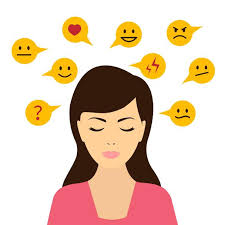 Pamiętasz?...
Ludzie mówili, że się nie nadajesz do tego zawodu albo szkoły,                       bo jesteś słaba (słaby), że nie masz uzdolnień, że nie dasz rady,                          bo jesteś….zbyt wrażliwa, zbyt nerwowy albo zbyt spokojny,                             nie umiesz czegoś, nie jesteś do tego stworzony…
Zawahałeś się, wycofałeś, zrezygnowałaś, wybrałeś łatwiejszą drogę, inną szkołę inny zawód…
Żałowałeś, miałeś sobie za złe, że zrezygnowałeś ze swoich marzeń, żeby zadowolić bliskich, kolegów, nauczycieli……
Zauważ!…
Jeśli myślisz, że nie dasz rady to najprawdopodobniej nie dasz…
 Jeśli jesteś przekonany, że niewiele jesteś wart to najprawdopodobniej inni ludzie będą Cię tak traktować

To tylko MYŚLI, ale one mają WIELKĄ moc
Jeśli myślisz, że dasz radę, to częściej osiągniesz to, do czego dążysz
 Jeśli jesteś przekonany, że jesteś OK to najprawdopodobniej inni ludzie będą Cię traktować OK
Niepowodzenia…zdarzają się wszystkim….
Nie trzymaj się kurczowo jednego możliwego rozwiązania – szukaj alternatyw, w tej szkole nie ma miejsc? – szukaj innej! 

Przygotuj się na ewentualne trudności – wtedy Cię nie zaskoczą

NIE POZWALAJ na rozkręcanie się czarnych myśli w Twojej głowie

Świętuj każde nawet najmniejsze zwycięstwo (nauczyłeś się czegoś nowego, nawiązałeś nowe kontakty, opanowałeś strach itp.)
Szukaj dobrych stron każdej niekorzystnej sytuacji! NAPRAWDĘ 
każda zła sytuacja 
MA
korzystne strony, 
trzeba TYLKO je dostrzec. 
Nie udało Ci się dostać do wymarzonej szkoły? Wykorzystaj czas –  ucz się, pracuj                                 (np. jako wolontariusz), aby za rok być jeszcze lepszym kandydatem
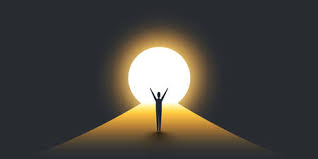 Uwierz w siebie!…
Jesteś silny i odważna
Jesteś wyjątkowy, bo każdy z nas jest niepowtarzalny,                                                  tak jak nie ma dwóch identycznych liści, dwóch takich samych dni
Udowodniłeś to już, tylko sam tego nie widzisz.
Nie pozwól, aby inni ludzie czy los zgasili światło w Tobie
Dasz radę – bo ufasz sobie samemu
3. Zaufaj sobie!
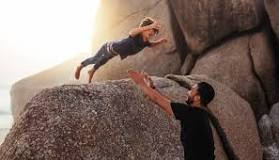 Co to znaczy: ufać SOBIE?
Ufać sobie to znaczy ufać swoim siłom                                        (np. wytrzymałości), swoim cechom (np. wytrwałości), umiejętnościom (np. umiejętnościom językowym, matematycznym, społecznym), wierzyć, że pozwolą                       Ci one sprostać zadaniu.

Nasze współczesne czasy to czasy kryzysu zaufania:       do innych ludzi, do instytucji, do świata i do siebie samego.
Brak zaufania do siebie samego…
Brak zaufania do siebie to nawykowy, automatyczny sposób myślenia o sobie                                i trudno go zmienić

Kiedy jest w Tobie pełno wahania, niepewności, sprzeczności, konfliktów wtedy…..tracisz kontakt z tym, co w Tobie najlepsze
„Nawet Twój największy wróg                            nie wyrządzi Ci takiej krzywdy,                             jak Twoje własne myśli.”
                                                                         Budda (ok. 560 p.n.e. – ok. 480 p.n.e.) – indyjski              
                                                                         filozof, nauczyciel duchowy i reformator religijny
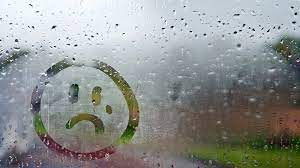 Jak zmieniać myślenie o sobie?...
Po pierwsze, to nie jest takie łatwe, więc przygotuj się, że to trochę potrwa i droga do zmiany myślenia o sobie będzie wyboista…
Jak zmieniać myślenie o sobie?...
Co o sobie „wiesz”? …………………………
Skąd to wiesz? ……………………………
I – czy jesteś pewien, że to, co o sobie wiesz jest prawdą o Tobie??????
Zauważ: dwie osoby, patrząc na TO SAMO, zobaczą co innego.
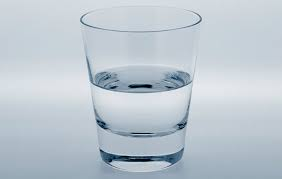 Szklanka jest do połowy pełna
Szklanka jest do połowy pusta
Jak zmieniać myślenie o sobie?...
Okazuje się, że nasza wiedza o sobie jest przefiltrowana przez nasze doświadczenia. To, jak zostałeś wychowany, przez to jakie Twoje zachowania były nagradzane a jakie karane.

a zatem:

to co myślisz (przekonania o sobie samym) ≠ prawda obiektywna
Jak zmieniać negatywne myślenie o sobie?...
Nasze przekonania o sobie, o innych, o świecie upraszczają rzeczywistość (dzięki temu, wiemy od razu jak się zachować w danej sytuacji).
Np. 
Jeśli uczeń kilka razy nie zalicza przedmiotów, to w końcu nabiera „PRZEKONANIA, że jest do niczego” a to przekonanie prowadzi                            do unikania szkoły i nauki w ogóle aby nie narażać się na przykre porażki.
3 kroki zmieniania negatywnego myślenia o sobie…
Krok 1
3 kroki zmieniania negatywnego myślenia                     o sobie…
Krok 2
Przy każdej odpowiedzi na pytania z kroku 1 zastanów się:
JAK się CZUJĘ kiedy tak myślę?
JAK to myślenie wpływa na MOJE zachowanie?
Krok 3
Zmienianie negatywnego myślenia o sobie…
Wszyscy mamy własną strefę komfortu, swój świat, w którym czujemy się jako-tako bezpiecznie. Żeby zmienić nasze myślenie, musimy być gotowi wyjść z niej.
Wyjście ze swojej strefy komfortu może być trudne, ale to wszystko prowadzi do budowania pewności siebie. Zacznij od małych kroczków – staraj się każdego dnia uczyć czegoś nowego – nawet jeśli początkowo czujesz się trochę nieswojo.
Zmienianie negatywnego myślenia o sobie…
WYMÓWKI:
„Chcę jeść zdrowiej, ale jestem tak zajęty, że nie mam czasu przygotować posiłku”.
„Chcę iść na studia, ale nie mam pieniędzy”. 
„Chcę założyć własną firmę, ale nie mam na to czasu ani środków finansowych. ”
Teraz uwaga:…..Usuń to, co jest po słowie: „ale”

Chcę jeść zdrowiej.
Chcę iść na studia.
Chcę założyć własną firmę.
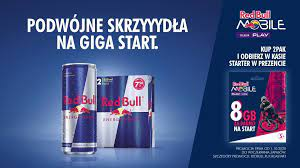 Zmiana sposobu myślenia
to żmudny ale bardzo
satysfakcjonujący proces.
Zmiana sposobu myślenia
dodaje nam skrzyyydeeeł. 
Warto!
4. Polub siebie!
Jak pokochać siebie?
Czasami łatwiej jest myśleć i mówić dobrze o innych niż o sobie samym.
Czasem jesteśmy bardzo surowym krytykiem siebie samego, prawda?
Jestem nie dość piękna
Jestem za mało mądra
Za mało…
Za słabo…
„Krytykowałeś siebie przez lata i nie zadziałało.
 Spróbuj zaakceptować siebie i zobacz co się stanie”
Louise Hay
Zrób to!
Stań przed lustrem i….powiedz do siebie: lubię Cię, jesteś ok. Powtarzaj to codziennie.
Bądź dla siebie dobra(y). Nagradzaj się za drobne sukcesy. Nikt tak nie zna Ciebie i Twojego wysiłku, jak Ty sam. Jeszcze raz: bądź dla siebie dobry.
Błędy są po to, aby się na nich uczyć. Popełnienie błędu jest nieprzyjemne. Gorsze od tego jest tkwienie w błędzie.
Bądź szczery w stosunku do samego siebie.
Zrób to!
5. Bądź wdzięczny! Zauważ, za jak wiele codziennych drobiazgów można być wdzięcznym innym ludziom i losowi.
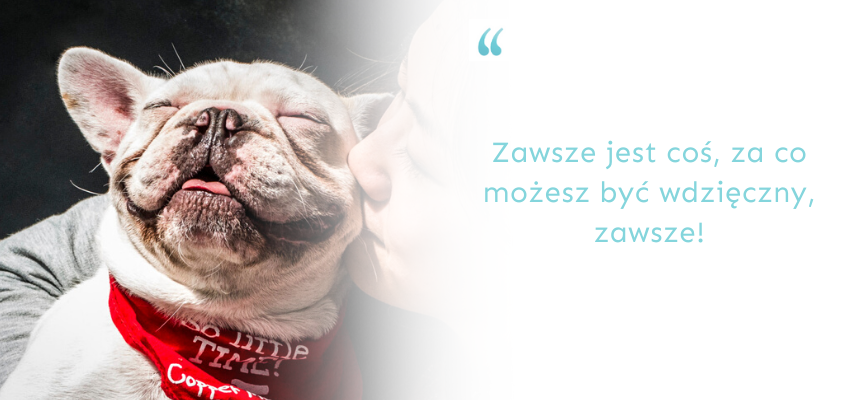 Zrób to!...
6. Naucz się wybaczać. 
To bardzo trudne. Wybaczyć nie znaczy zapomnieć. Nie musisz zaprzyjaźniać się z Twoim nieprzyjaciółmi. Wybaczyć znaczy uwolnić samego siebie od nienawiści, która w Tobie tkwi. Tak naprawdę wybaczanie wyzwala nas samych.
Wybacz też…..sobie samemu

7. Zadbaj o swoje ciało, to Twój najwierniejszy towarzysz do końca Twojego życia
5. Dbaj o siebie!
Jak zadbać o siebie?
Regularna aktywność fizyczna
Poprawia zdolność pracy umysłowej, poprawia pamięć i koncentrację uwagi
Zbawiennie wpływa na psychikę, powoduje częstsze odczuwanie emocji pozytywnych  i lepsze radzenie sobie ze stresem

Wzmacnia układ oddechowy i serce
Ogranicza występowanie cukrzycy
Pomaga zachować prawidłową wagę
Ogranicza infekcje i przeziębienia
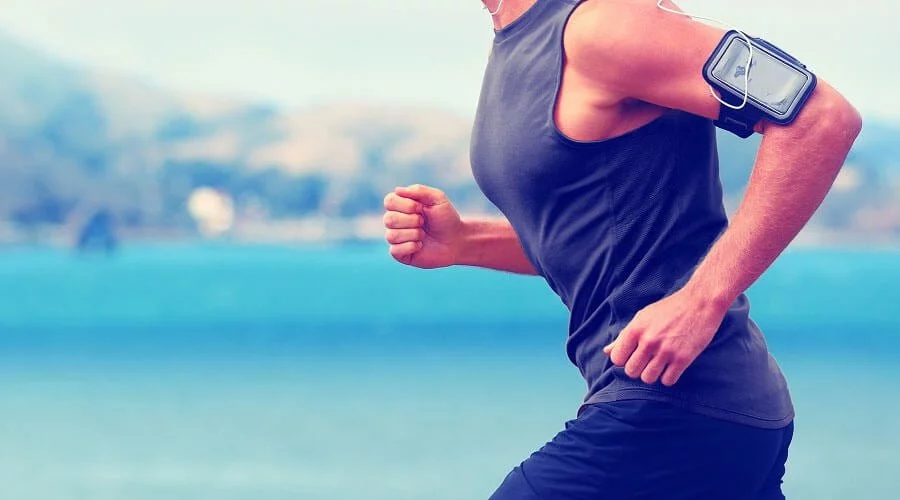 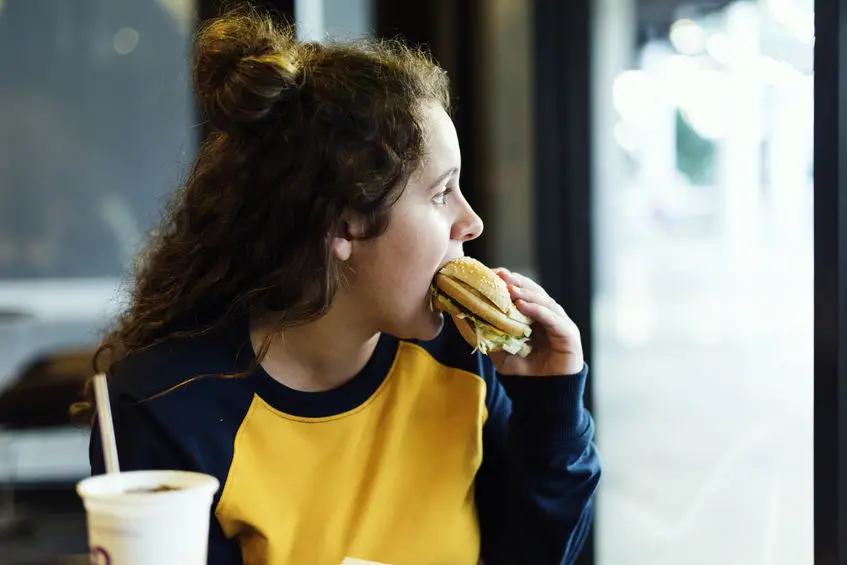 Dieta
Na świecie około 1,4 mln osób
w wieku 11-15 lat jest otyłych.
Wg danych Głównego Inspektoratu
Sanitarnego na świecie w 2025 r.
liczba dzieci i młodzieży z nadwagą
wyniesie ponad 177 milionów.
https://dietetycy.org.pl/dieta-dla-nastolatkow/
Najczęstsze błędy żywieniowe wśród nastolatków:
Nieregularne spożywanie posiłków (wielu młodych ludzi nie je śniadania)
Spożycie napojów słodzonych (około 40% młodych ludzi pije raz dziennie słodzony napój)
W ciągu ostatnich 20 lat wzrosło 300-krotnie spożycie napojów energetyzujących
30% nastolatków spożywa fast-foody co najmniej raz w tygodniu
Za mało warzyw i owoców, za dużo wysoko przetworzonych produktów
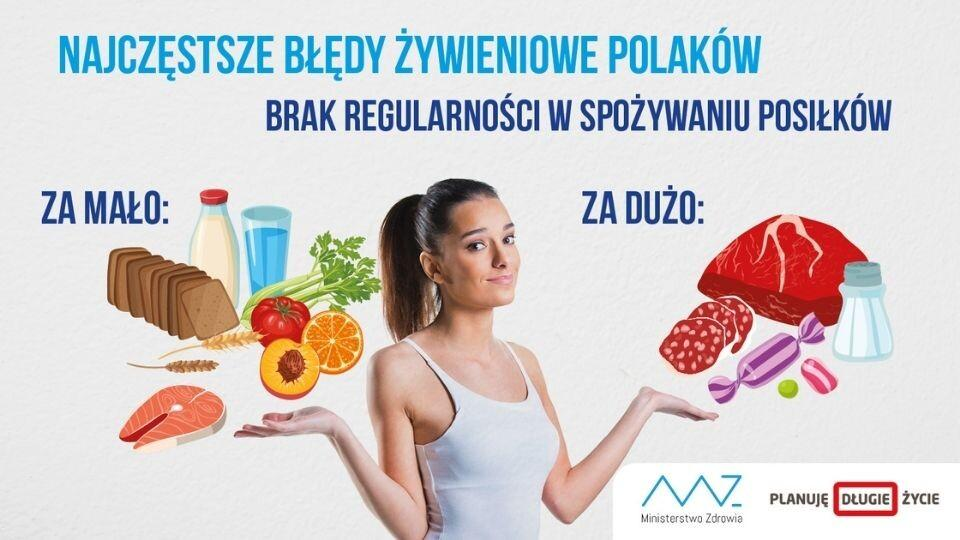 Zamiast zakończenia…
"Bo w życiu nie chodzi o to, aby mieć milion na koncie, ale milion takich chwil, które przyspieszają bicie serca z zachwytu i zatrzymują czas."

/Kaja Kowalewska/
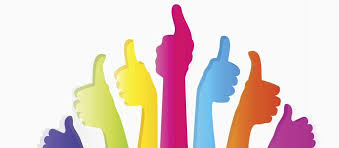 https://tiny.pl/wgm2n
Robert Janson „Małe szczęścia”